Hope for those who areleast in the kingdom
A message of hope; an encouragement to become “great”
Many do not believe themselves “good enough” to be part of the Lord’s church:
They believe their lives are too messed up! (Could it also be true that some Christians might look at their lives as being too messed up?). cp. Lk 18:9-14
Or, they view the lives of the “church goers” as ones they (those with messed up lives) cannot match.
This is the result of the doctrine of perfection (a misunderstanding of Matt 5:48).
Jesus doesn’t see it this way at all
Look at who Jesus – among all his disciples – chose to be his apostles. Lk 6:12-16
Simon –  a.k.a. foot in mouth – Peter. 
James and John: “sons of Thunder”. Mk 3:17; Lk 9:54
Levi (Matthew): the ever-hated tax collector.
Judas – a traitor in the making.
Notice the difference
Breaker/Teacher of the least of these commandments: ”Least in the kingdom of heaven.”

Unless it exceeds the righteousness of the scribes and Pharisees: “Will by no means enter the kingdom of heaven.”
Their righteousness is tied to “self-righteousness”
A quick look at the “least in the kingdom”
Doesn’t live like those who are “great” in the kingdom.
Nevertheless, they have a greater standing the John the Baptist. Matt. 11:11
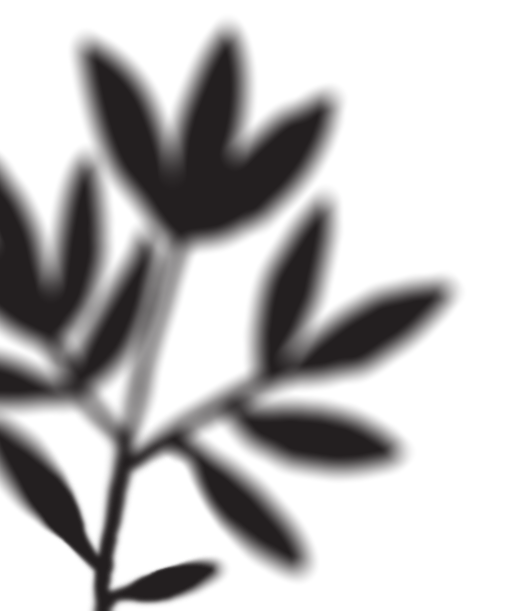 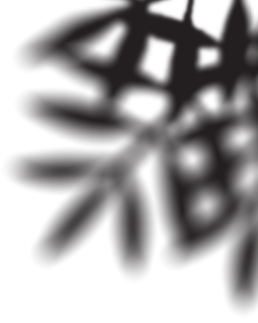 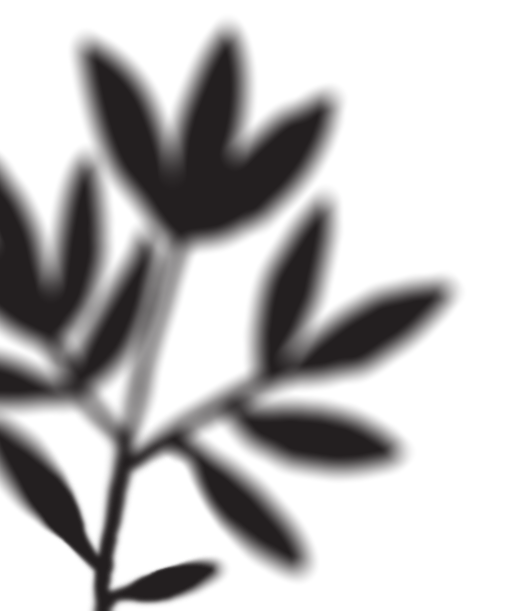 If you “least”… know this:You’re still IN the kingdom1 Corinthians 3:5-15Matthew 11:11
Remember that God wants you to live as “great” in His kingdom
Example: You have heard it said: “Do not murder”
But I say to you: Matthew 5:21ff
Don’t be angry at another without just cause. 
Further, pursue peace with someone who is angry with you.
In other words: as much as depends on you be at peace with others. Romans 12:18